开学班会第一课
插画风PPT模板
开学班会第一课
插画风PPT模板
汇报人：
OfficePLUS
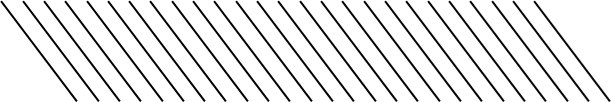 01
02
11
11
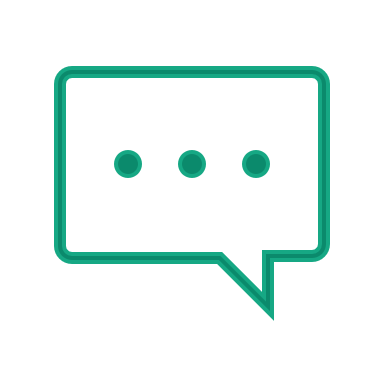 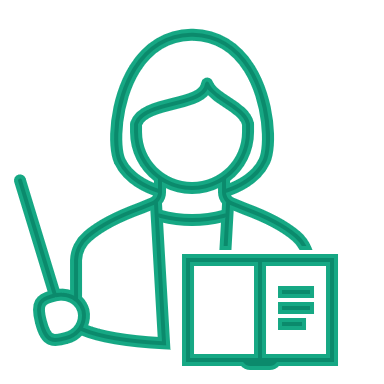 懂礼貌
班级介绍
Polite
class introduction
03
04
11
11
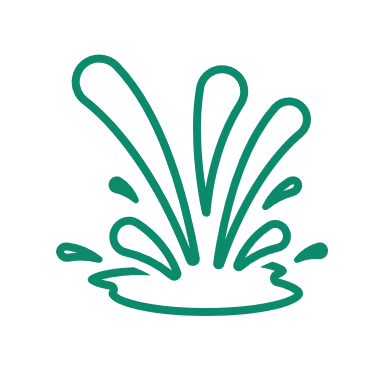 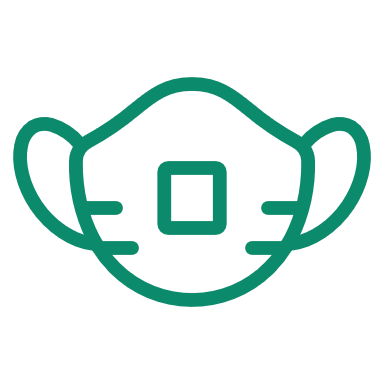 疫情防护
好习惯
Epidemic Protection
good habits
目录
Part 01
class introduction
class
班级介绍
新学期寄语
爱是教育的前提，爱是教师的天职。作为一名教师要努力做到关心爱护每一位学生，把人民教师对学生的爱均匀地洒向每位学生的心田！努力做到爱与严的结合。对学生严格要求以严导其行，以爱温其心，用心与学生加强情感交流，时时处处做学生的表率，努力做到敬书育人，管理育人为人师表，虚心向其他老师学习向自己的学生学习，及时听取学生意见和要求，不断改善教学方法，力争在新的学期里取得更大的成绩。
班级介绍
42
20
22
人
人
人
班级总人数
男生总人数
女生总人数
进入教室，正前方是：“我自信，我努力，我出色，我成功”的标语。每一天上课之间，同学们都会宣誓，同学们呢深切地体会到“自我是最棒的，只要付出就有收获。”教室后面是“我爱我家”，看到这四个字更增添了家的温馨，我爱我家下方是一个“竞”字，教育学生这是一个充满竞争和挑战的时代，提醒学生高度警惕，不要落后。
任课老师介绍
语文老师
英语老师
数学老师
李某某
李某某
李某某
课程上课表
第一节
第二节
第三节
第四节
第五节
第六节
第七节
第八节
Part 02
Polite
Polite
懂礼貌
课堂规矩
上课前
上课时
下课时
老师宣布下课时，师生互相喊“再见”，教师走出教室后，学生按顺序走出教室。
上课坐姿要端正，专心听讲，作好笔记，积极思考
，不做小动作，不看与课本无关的书籍，爱护书本文具，上课中途需要离开教室，须向老师报告
上课铃响后，立即有秩序地进入教室安静坐好，上课迟到的学生要先喊“报告”，经老师同意后再进入教室
讲礼貌
见面礼仪
见面时要面带笑容，问候几句，或者招呼致意等
交谈礼仪
同学交谈也应尊重对方，一定要认真聆听，不要东张西望，漫不经心，等别人把话说
完再发言
拜访礼仪
要注意礼节，选好时机，要预约守时，衣着整洁，用语合理，举止稳重
书信礼仪
书写要合常规，不乱写乱画。
Part 03
Hygiene
HABITS
好习惯
正确坐姿
应眼睛离课本距离一尺；胸距课桌距离一拳；指尖距笔尖距离一寸。正确的读书姿势特别强调握笔姿势：拇指、食指、中指分别从三个方向。正确的写字姿势 ：握住笔杆的下端，离笔尖约一寸左右，笔杆的上部斜靠在食指的根部。笔杆与纸面约呈现45°角。
读写姿势
正确的坐姿：头正：上课时头摆正，不能向左或向右偏，并略向前倾。身直：胸挺起，背撑直，胸口里桌沿一拳（大约10厘米）左右。肩平：两肩齐平，不能一边高，一边低。臂开：两臂自然张开，两臂平放桌面，右臂在上。
坐姿标准
正确用眼
光线要选择适合的地方
不要让眼睛过度的疲劳
太亮会刺激双眼，太暗也容易伤害到
眼睛，还有写字的姿势也要端正，一定要按照要求来端正鞋子的姿势，不然眼睛容易近视。
不能用电脑时间过长，最好每个一小时可以让眼睛适当的去跳望一些比较绿色的环境，这样可以缓解一下眼睛的压力，可以很好的保护好眼睛。
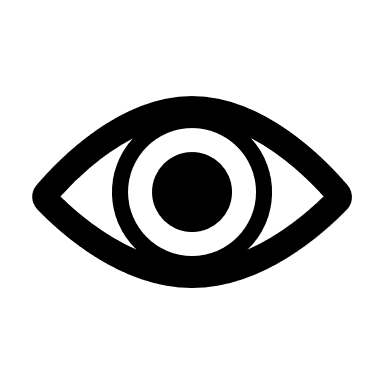 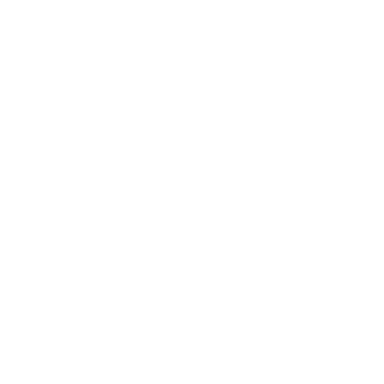 经常看绿色的植物
选择适合的位置和距离
即使是近视的人，经常到户外看一些绿色的植物，不但可以帮助眼睛缓解
压力，还可以将你的视力纠正过来，所以适当的是还可以将你的眼睛摘下来经常跳望远处的风景。
离电视的位置太偏容易一起眼睛的不适，时间久了还会斜视，距离也不要太近和太远，这个就要看电视的尺寸多大来定。。
Part 04
Epidemic Protection
EPIDEMIC
疫情防护
新冠病毒简介
疫苗研制
传播途径
新型冠状病毒主要的传播途径是呼吸道飞沫传播和接触传播，气溶胶和粪-口等传播途径尚待进一步明确。
目前新冠病毒疫苗正在研制当中，对于新型冠状病毒所致疾病没有特异治疗方法，主要是针对患者临床症状进行处理。人类进入21世纪以来，已经分别在2003年、2012年和2019年发生三次全球性的流行性冠状病毒疫情，可以预计，今后还会不定时爆发，给人类带来重大隐患和严重损失，全球化都会因此受到影响。
出现症状
最轻微的是无任何外在症状（被称为无症状感染者），有的只是发烧或轻微咳嗽，有的会发展为肺炎，严重者甚至死亡
临床表现
严重者
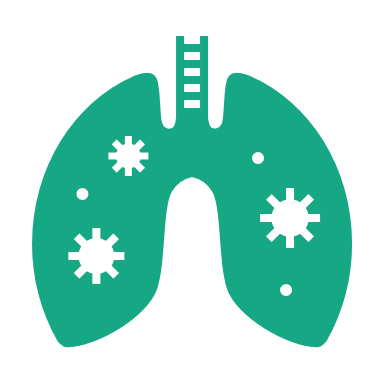 一般症状
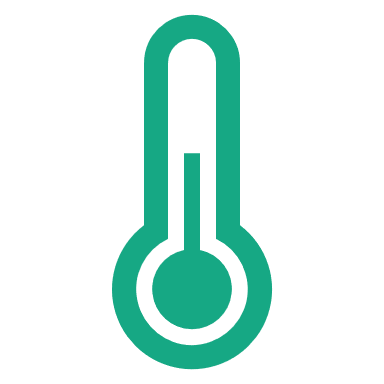 急性呼吸窘迫综合征，然毒症休克难以纠正的代谢性酸中毒，出凝血功能障得
发热乏力干咳逐渐出现呼吸因难部分患者起病症状轻微，可无发热
发病前14天内曾接触过高风险地区并发热伴呼吸道症状患者
出现发热（藏下体湿≥37,3℃）咳发、气促等急性吸道感染症状
01
02
满足右侧二者
中的任意一条则应该到辖区
医院发热门诊进行排查诊治
个人如何防治
勤洗手
注意个人卫生
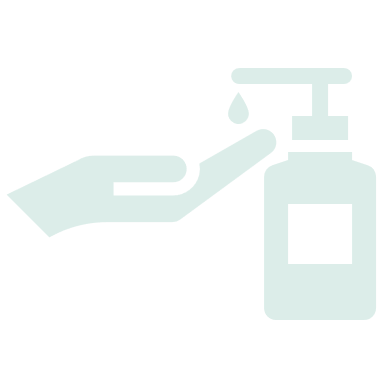 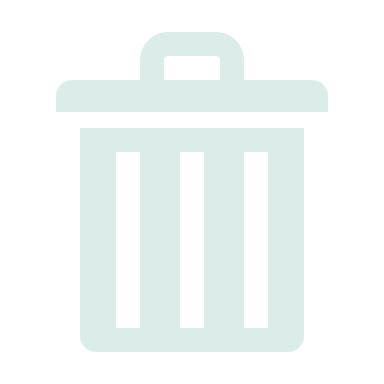 打喷嚏咳游时，不要直接用手语住口鼻正确做法是使用纸巾拖盖口鼻，用过的纸巾应丢弃在有害拉圾箱内，然后彻度清洗双手
建议大家使用记皂和流动的清水送手不少于20秒，如果出门在外不方慢用肥皂，可以使用含有70~80%酒精的免洗洗手液
合理佩戴口罩
避免接触野生动物
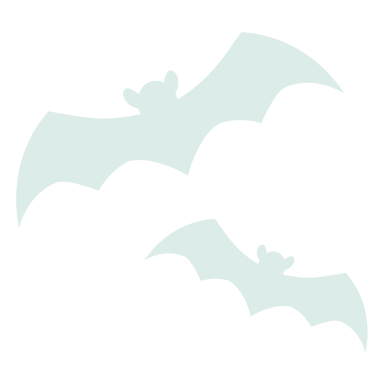 尽量道避免接触野生动物，不要捕食、贩卖、购买野味
建议少去或尽量不去人流密集场所，避免近距离接触任何有流感症状患者，如果一定要去，合理佩整口罩，降低感染风险
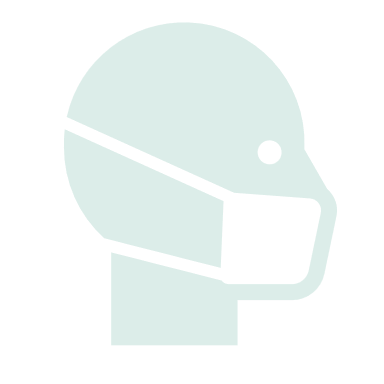 感谢观看
感谢观看
汇报人：
OfficePLUS
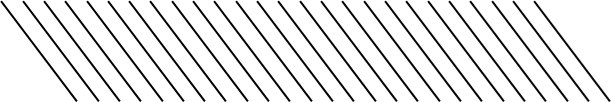 OfficePLUS.cn
标注
字体使用


行距

素材

声明



作者
中文 思源黑体
英文 Manrope3

标题 1.0
正文 1.2
Storyset，unsplash

本网站所提供的任何信息内容（包括但不限于 PPT 模板、Word 文档、Excel 图表、图片素材等）均受《中华人民共和国著作权法》、《信息网络传播权保护条例》及其他适用的法律法规的保护，未经权利人书面明确授权，信息内容的任何部分(包括图片或图表)不得被全部或部分的复制、传播、销售，否则将承担法律责任。

文大金